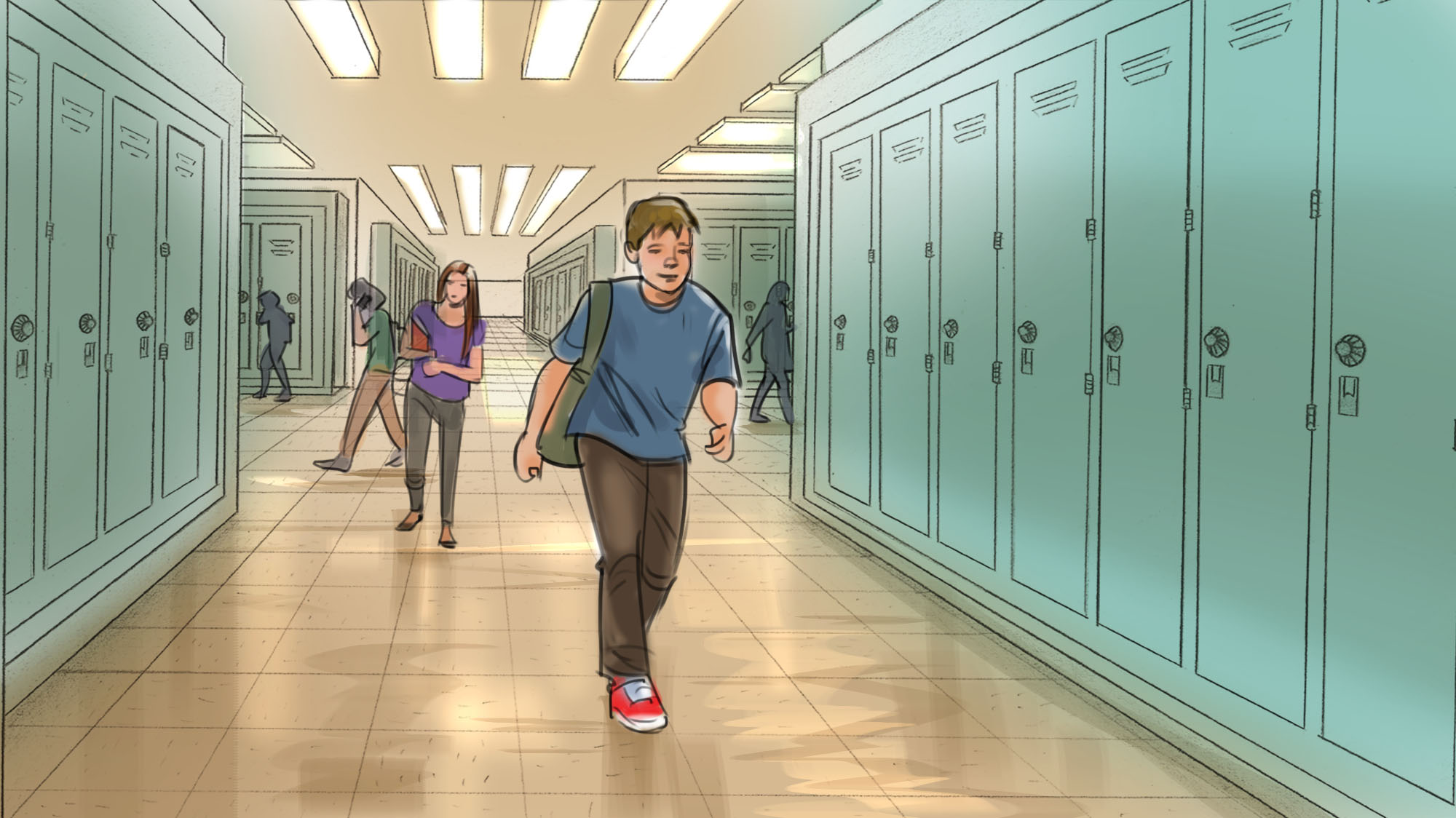 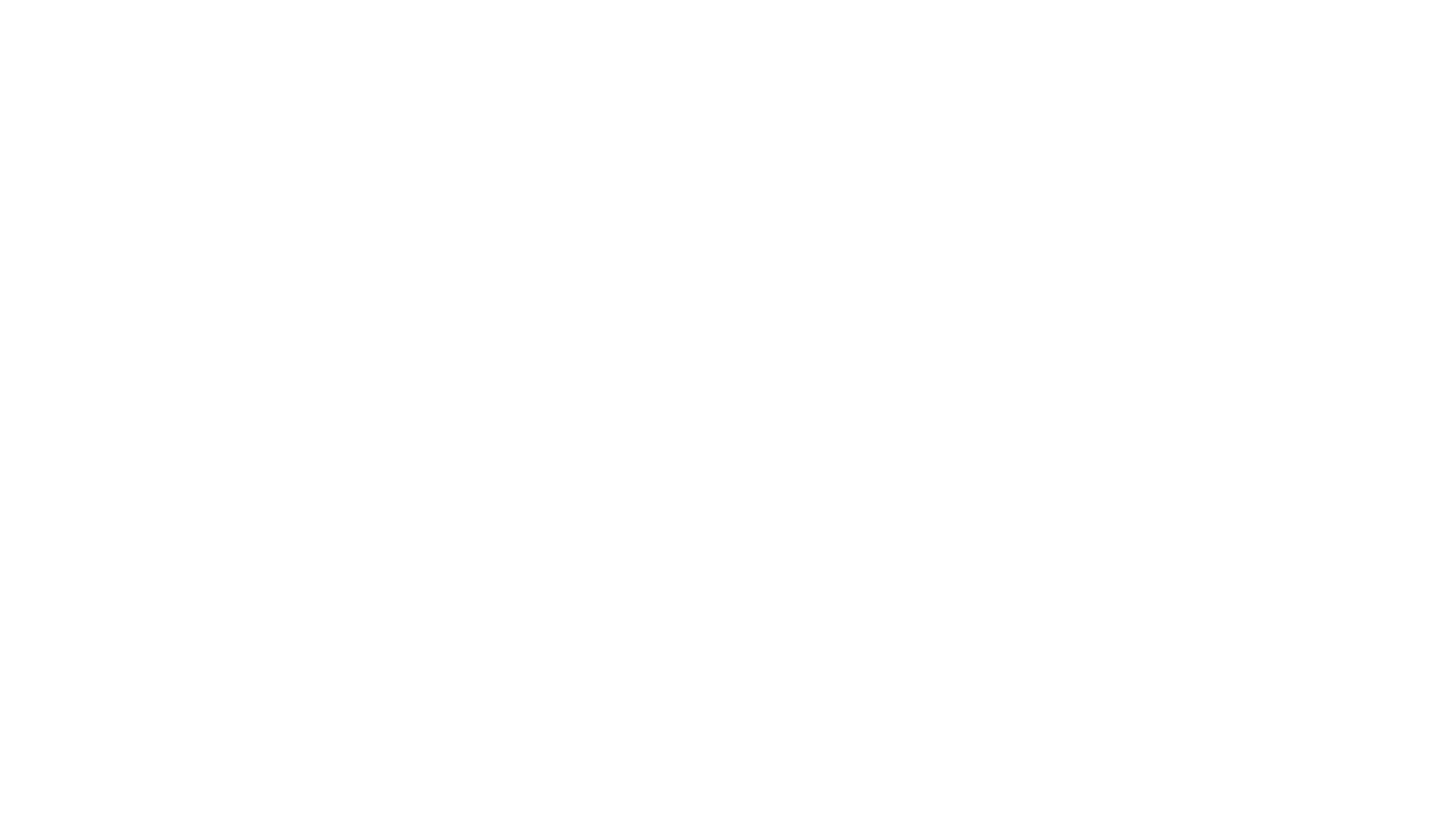 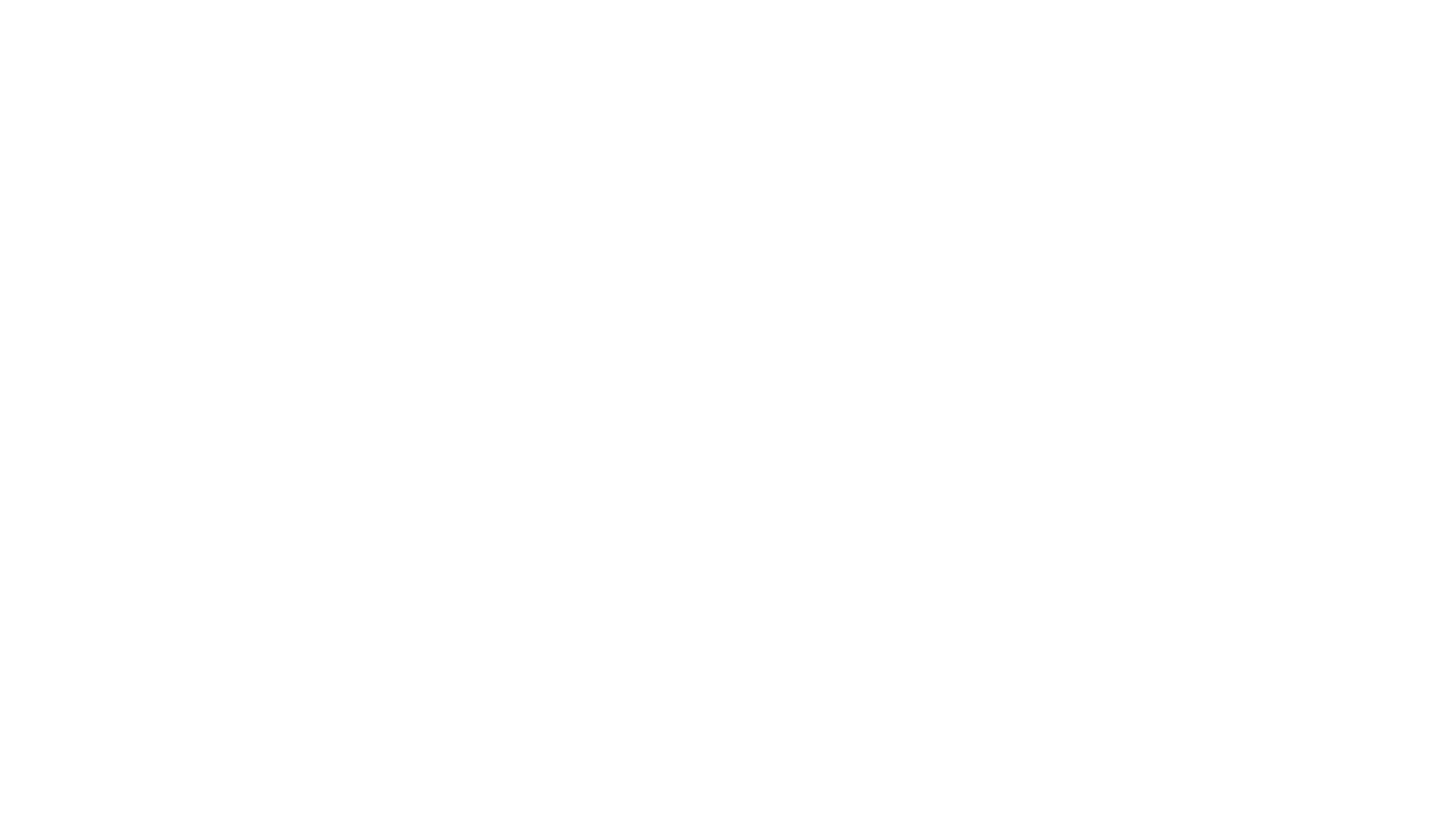 Kingdom living at school
School is not first (Matt. 6:33)
Christians are to “seek first God’s kingdom and His righteousness before ALL else.
What does being obsessed with Christ look like in each area of my life?
Beware of false teachers (Matt. 7:15-20).
“children tossed to and fro by the waves and carried about by every wind of doctrine, by human cunning, by craftiness in deceitful schemes” (Eph. 11:14). 
What is our defense? 
Our knowledge and skill within God’s Word leading to wise application.
Examine the fruit of every teacher.
Reputation versus character
Love, Joy, Peace, Goodness, Kindness, Faithfulness, Patience, Self-Control, Gentleness, Discipline, Compassion, Sympathy, Persistence, Honesty, Loyalty, etc. 
Make EVERY decision in our lives based on our Jesus Christ character traits. 
“We must obey God rather than men” (Acts 3-4; 4:19; 5:29).
Our identity is in Christ; not earthly labels and groups (Gal. 5:28).
Be Salt and Light (Matt. 5:13-16).
No “poor me”
Stack gratitude. Write a list. Pray and thank God!
No complaining
“Do all things without grumbling or disputing…among whom you shine as lights in the world (Phil. 2:14-15).
“cast all your anxieties [pray] on Him” (1 Peter 5:6-7)
Bring enthusiasm and passion every day
Vision-oriented
“Where there is no vision, the people perish” (Prov. 29:18a KJV)
Receive God’s grace
Realize you need a Savior (Acts 2:37)
Believe that Jesus is the Son of God (John 3:16)
Repentance (change your heart/mind from sinfulness to obeying God [Acts 17:30])
Confess Jesus is the Lord (Romans 10:9)
Ask God for mercy and forgiveness by faith in God through immersion in water (baptism) (Acts 2:38; 1 Peter 3:21)